Государственная инспекция Забайкальского края
Заиченко Михаил Александрович
Начальник государственной инспекции Забайкальского края
Цели и периметр проекта
Совершенствование работы государственной инспекции Забайкальского края, путем внедрения технологии бережливого управления, в рамках реализации проекта «Эффективный регион»
Организационно-распорядительные документы
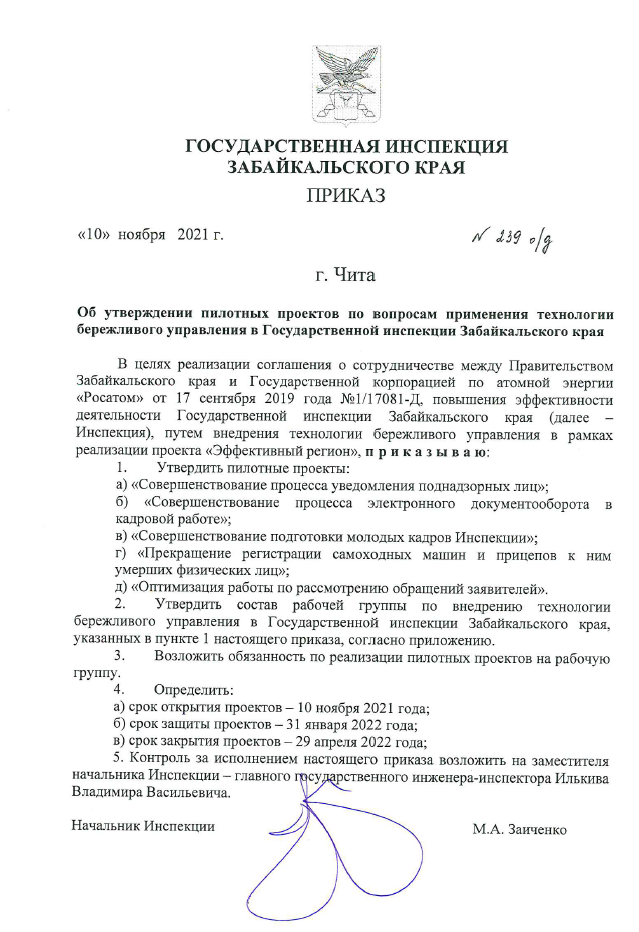 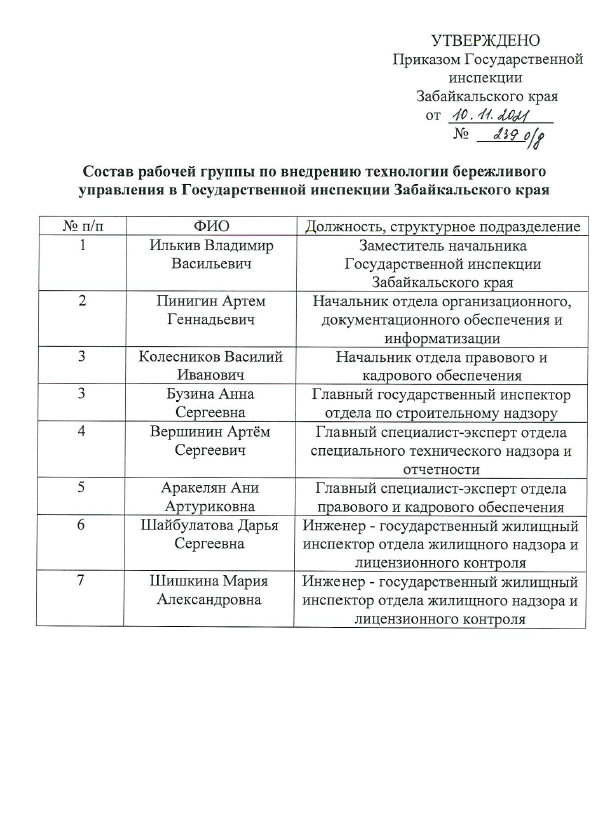 Команда проекта
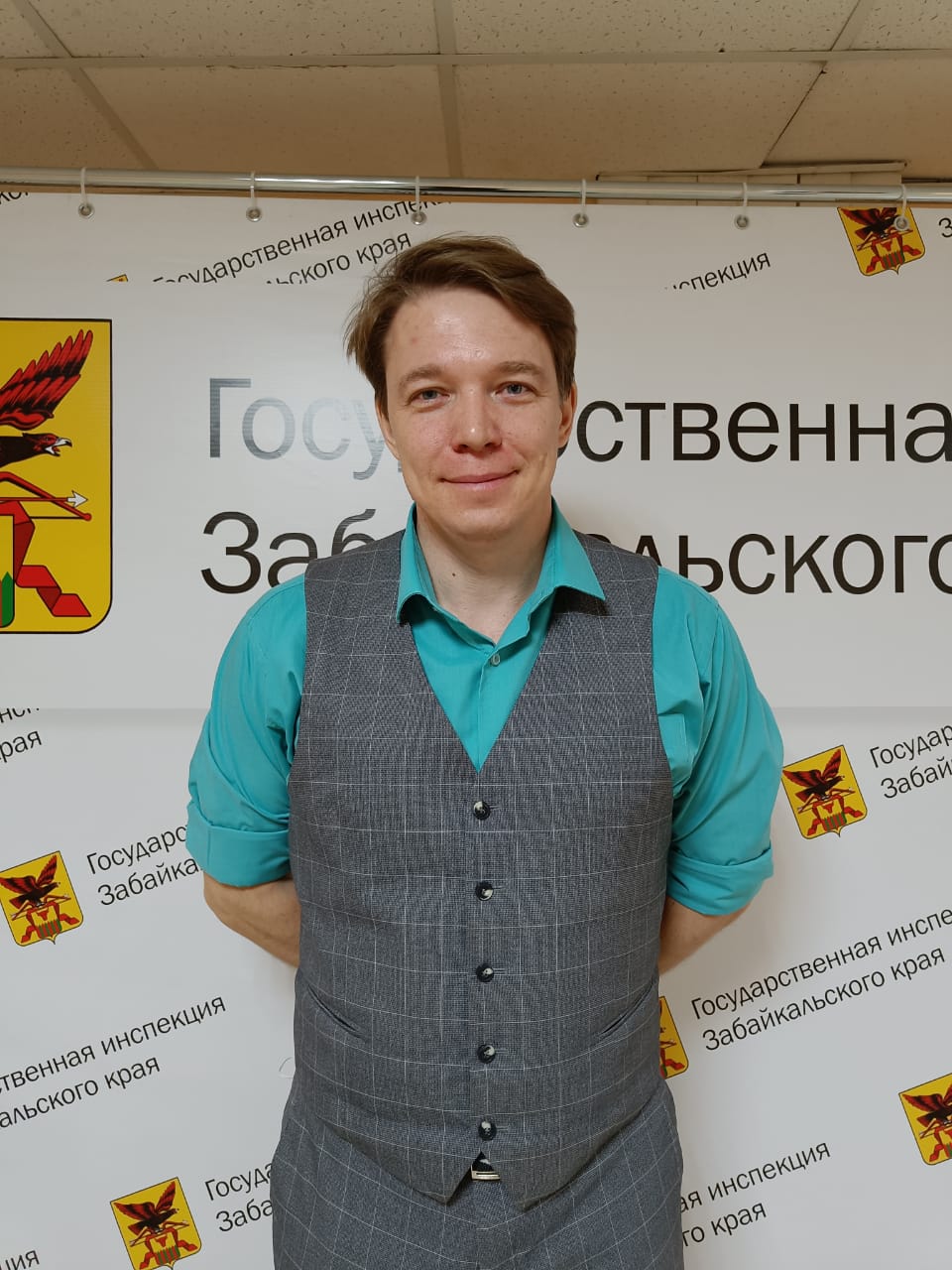 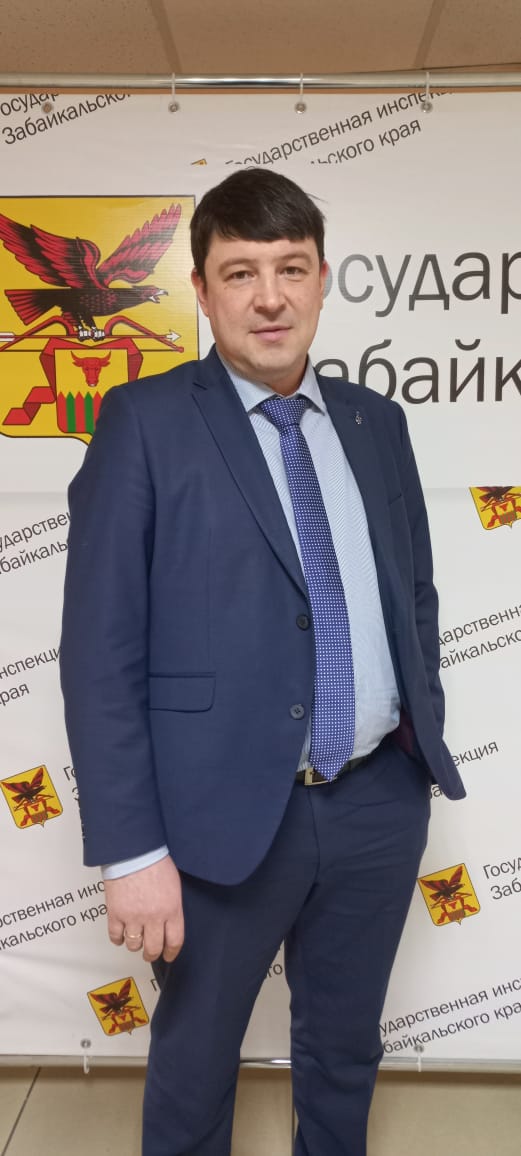 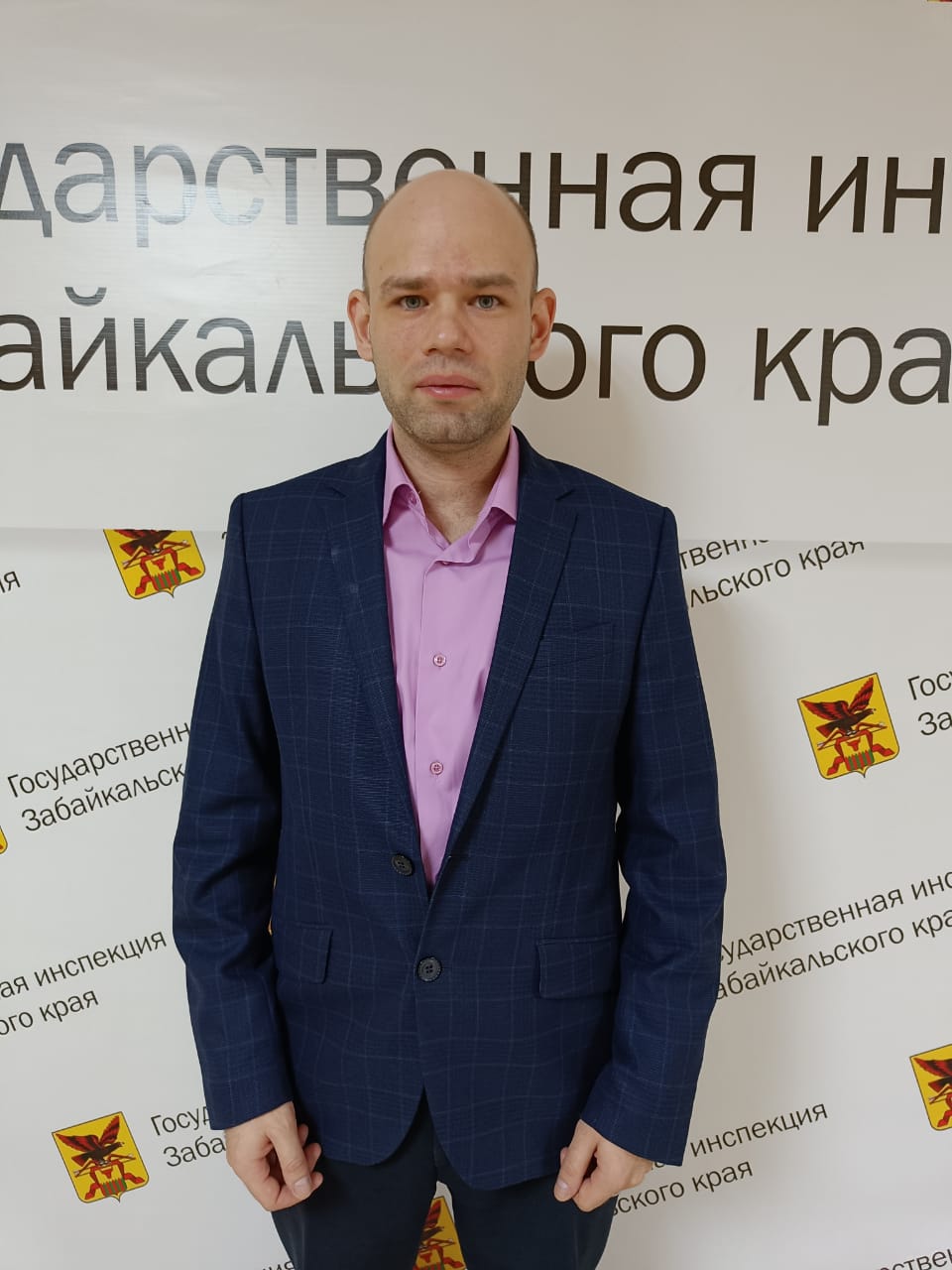 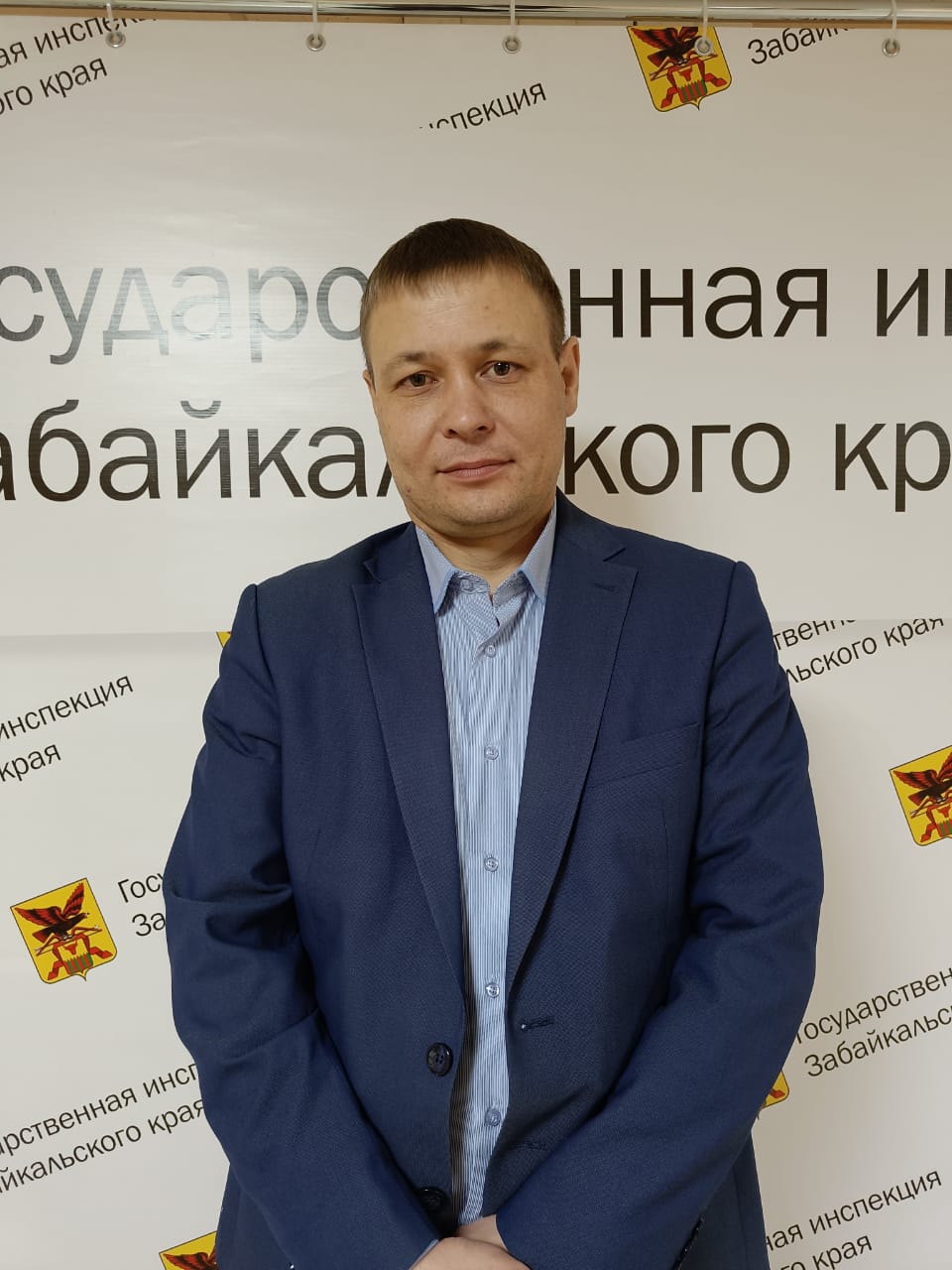 Пинигин Артем Геннадьевич
Начальник отдела организационного, документационного обеспечений и информатизации
Василий Иванович Колесников 
Начальник отдела правового и кадрового обеспечения
Вершинин Артем Сергеевич 
Главный специалист-эксперт Восточного территориального отдела государственного технического надзора
Илькив Владимир Васильевич
Заместитель начальника Государственной инспекции Забайкальского края
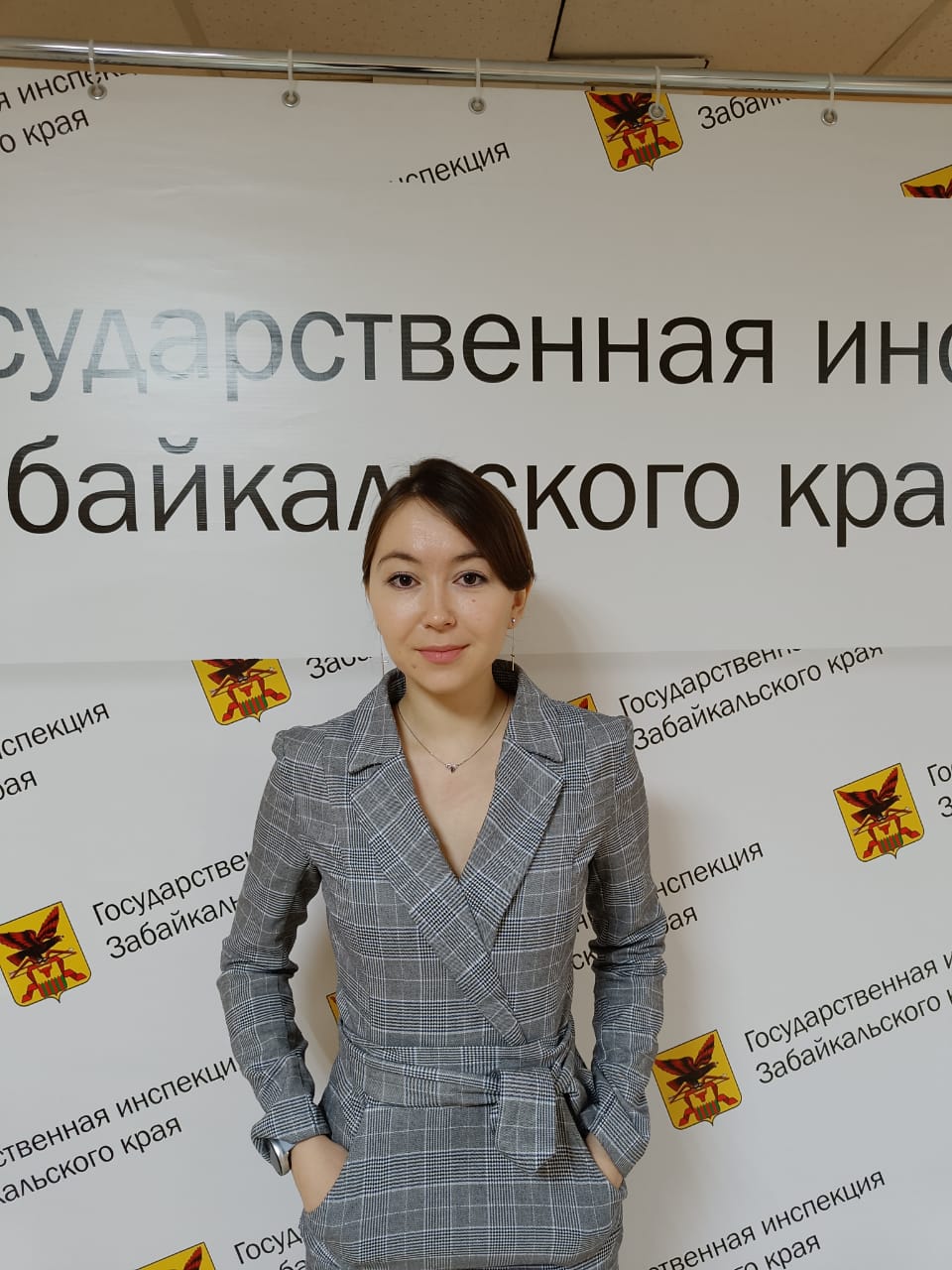 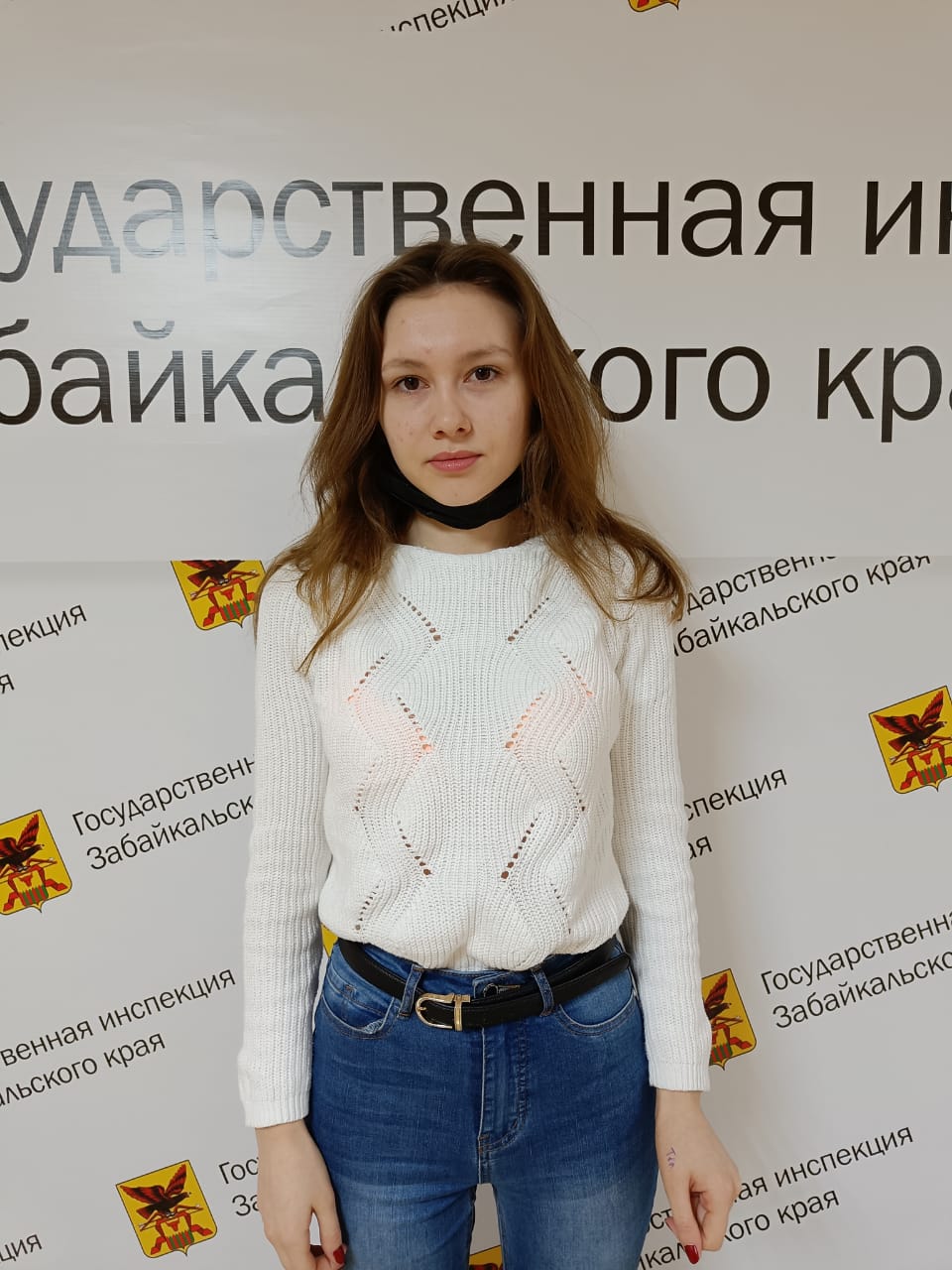 Шишкина Мария Александровна 
Старший государственный инспектор отдела контроля обоснованности платежей за жилищно-коммунальные услуги
Шайбулатова Дарья Сергеевна
Инженер-государственный жилищный инспектор отдела жилищного надзора и лицензионного контроля
Обучение рабочей группы
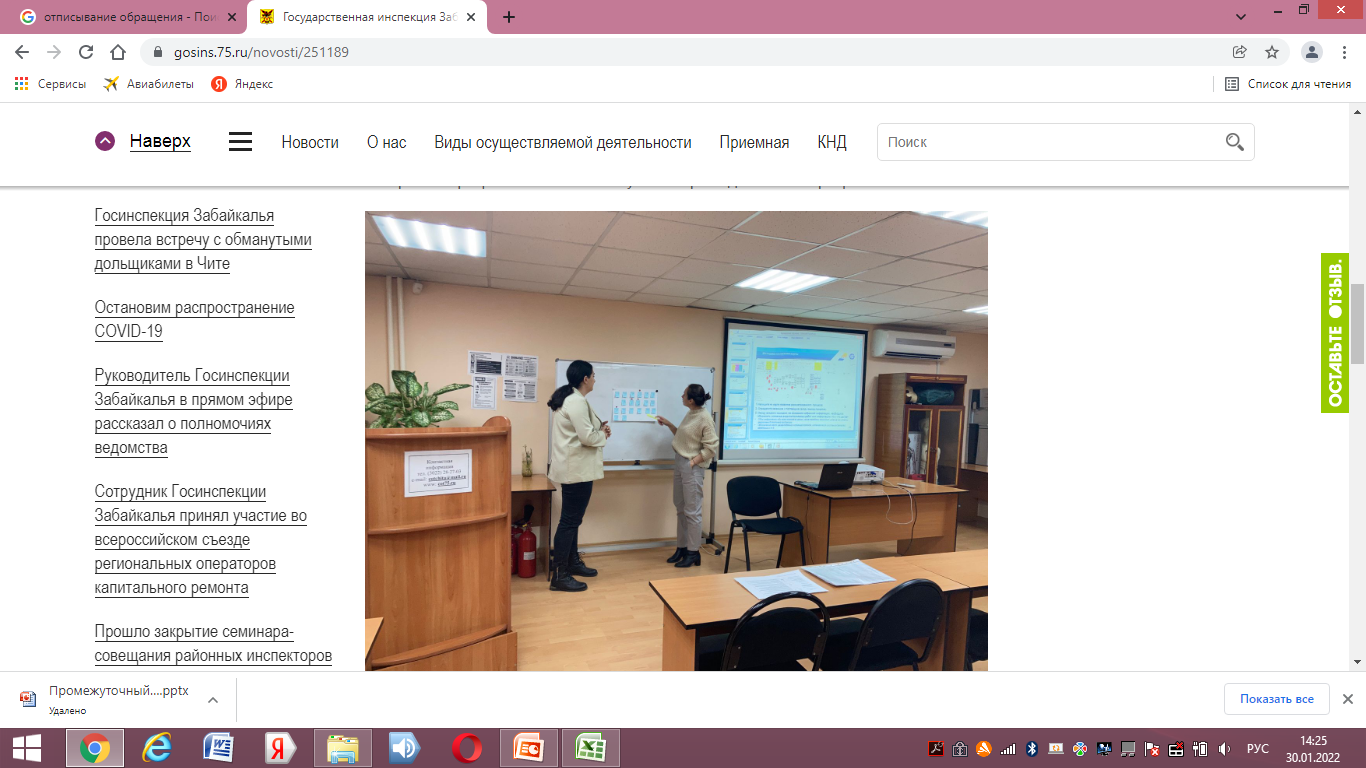 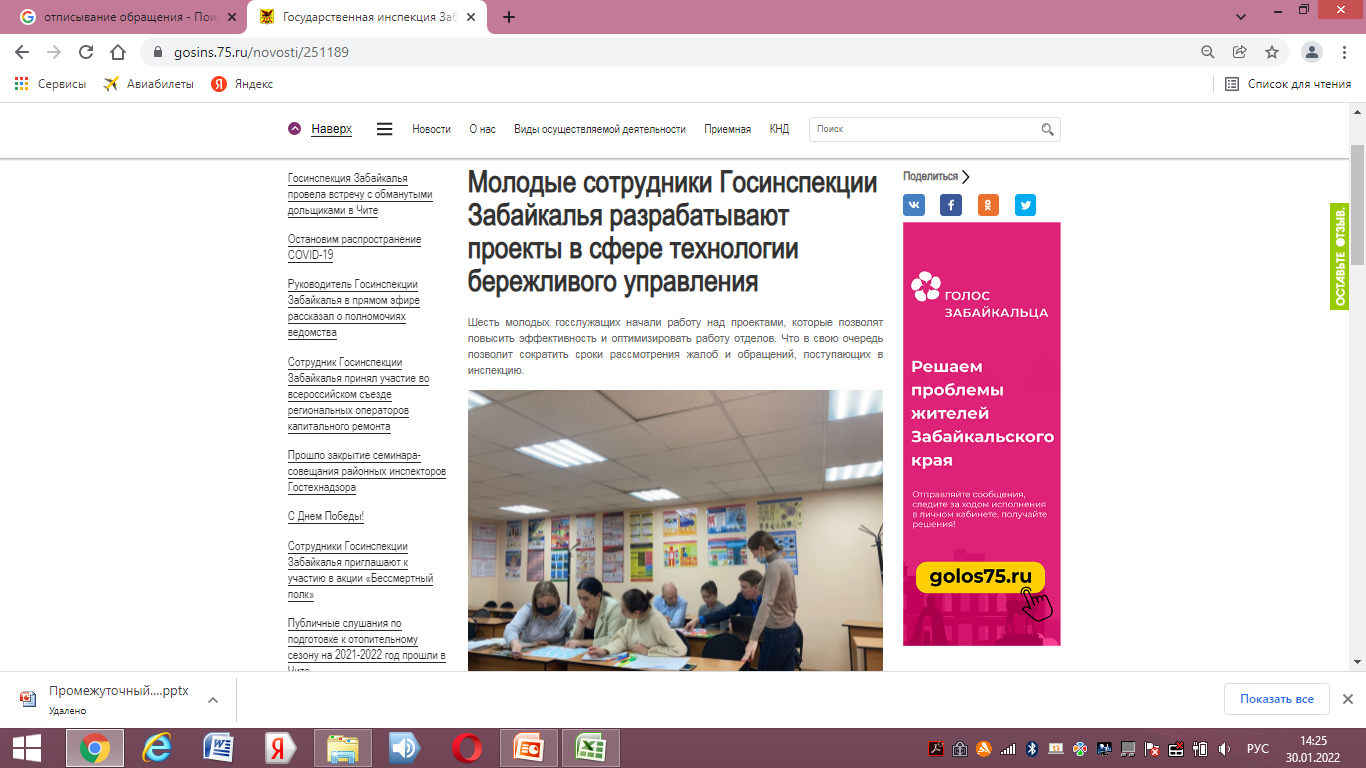 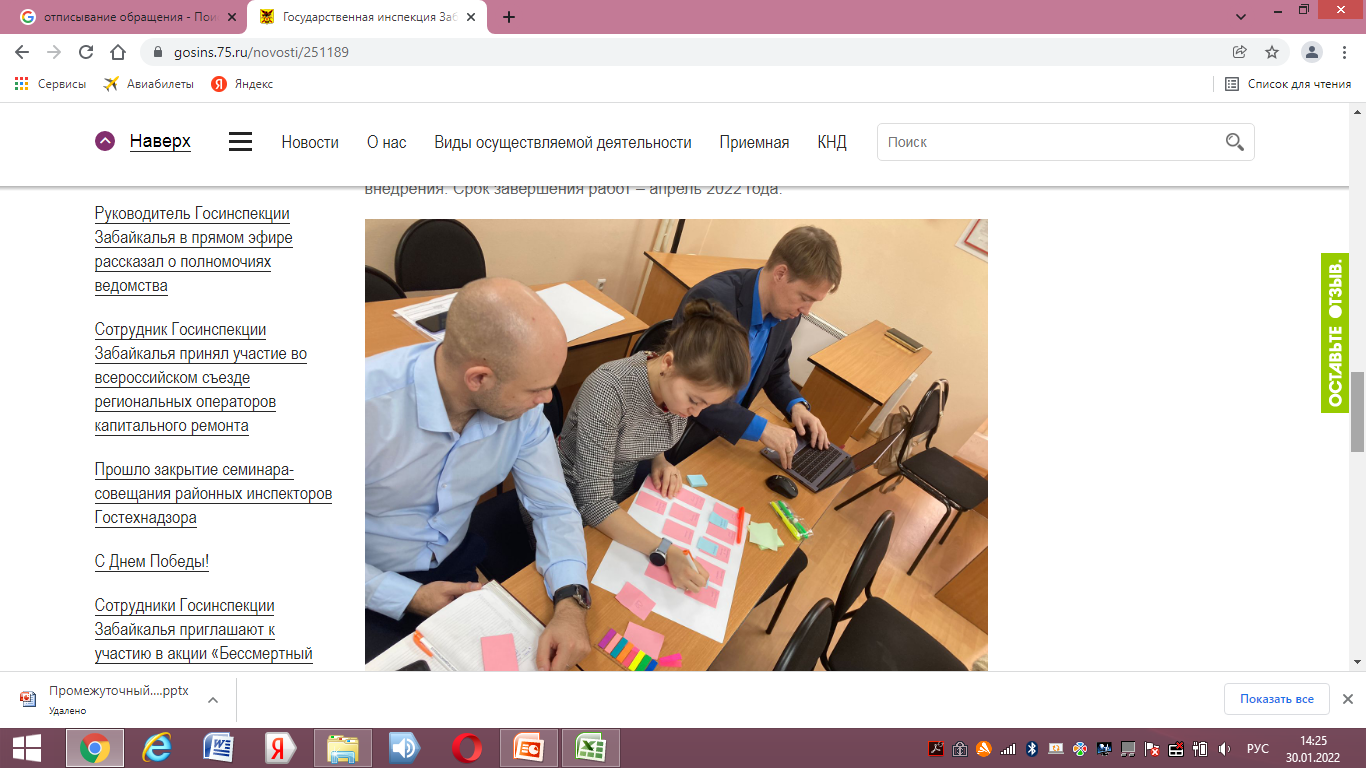 Проект:
Оптимизация работы по рассмотрению обращений заявителей
Шишкина Мария Александровна
Старший государственный инспектор отдела контроля обоснованности платежей за жилищно-коммунальные услуги
Паспорт проекта
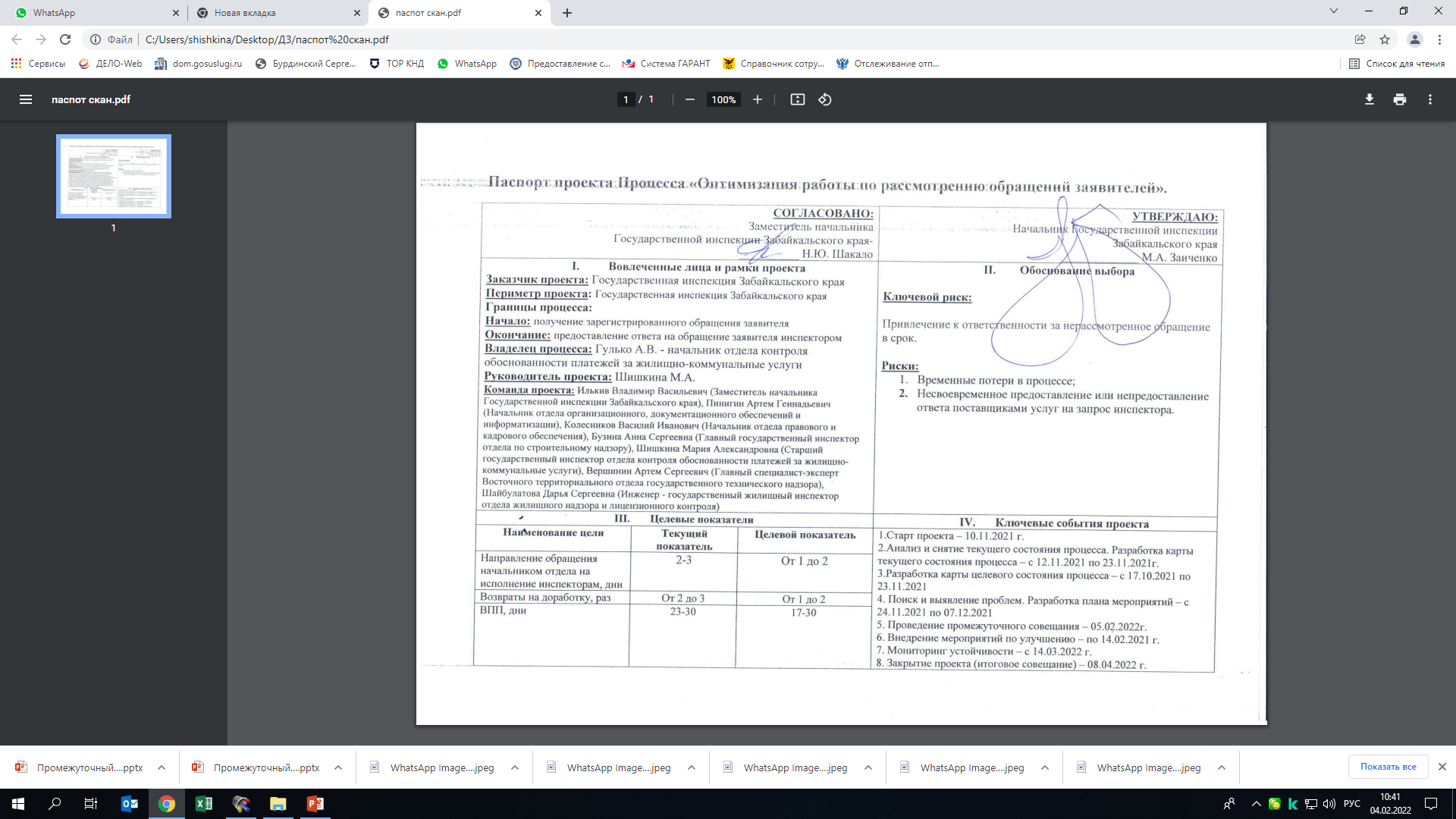 Текущая карта процесса «Оптимизация по рассмотрению обращений заявителей»
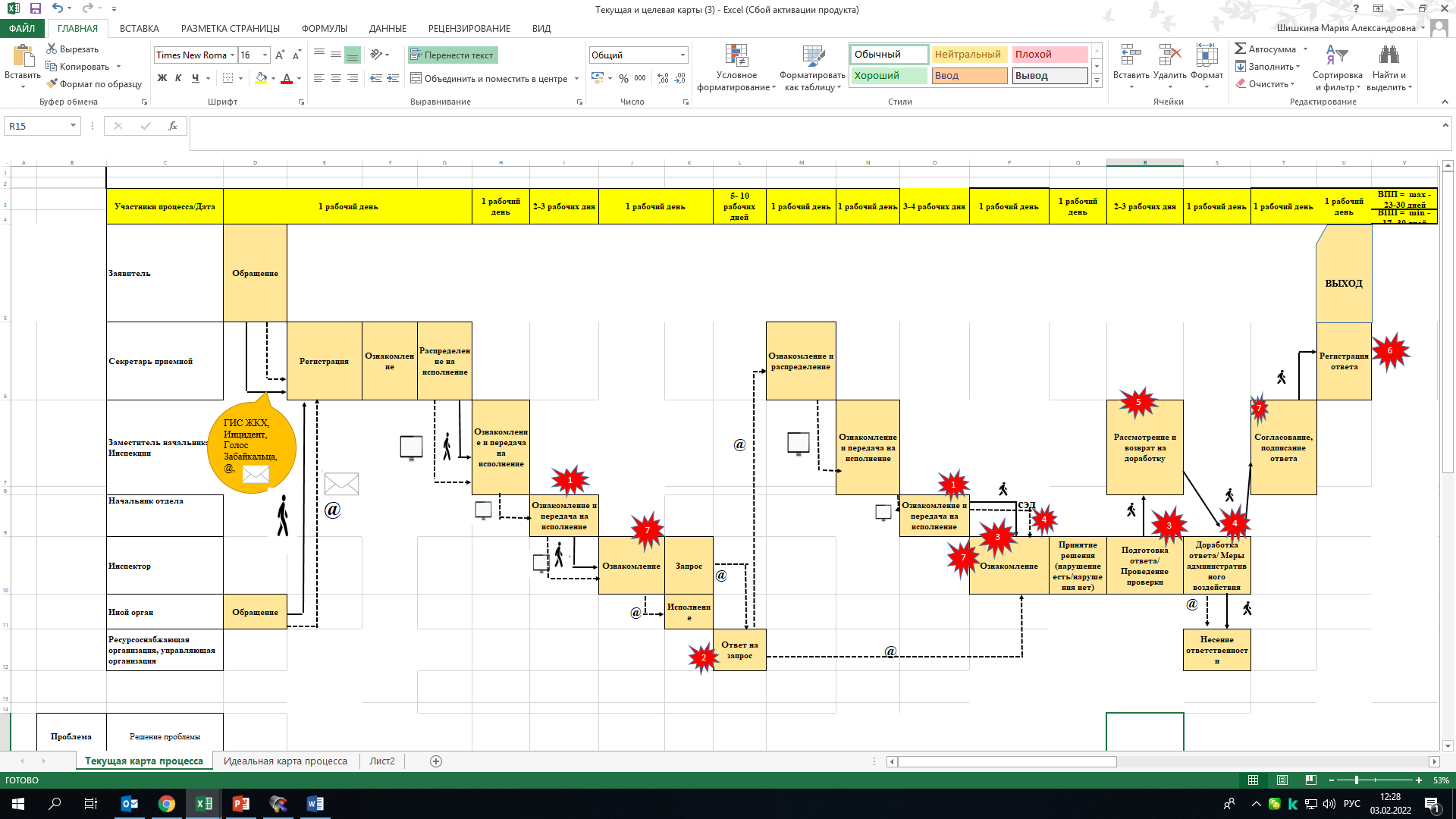 ВПП= 23-30 дней
Текущие проблемы
1
Длительное направление обращения на рассмотрение инспектору ;
Несвоевременное предоставление или непредоставление ответа на запрос ресурсоснабжающими и управляющими организациями;
Затраты времени на подготовку ответа на обращение по аналогичным вопросам;
Сбои в работе информационных систем;
Возвраты на доработку;
Необходимость размещения контрольного мероприятия в 3-х информационных системах;
Один кабинет СЭД на несколько сотрудников
2
3
4
5
6
7
Выявление коренных причин методом «5 Почему?»
Проблема
1. Длительное направление обращения заявителя на рассмотрение инспектору
Почему?
Почему?
Не регламентирован срок направления обращения на рассмотрение
Большое количество обращений
Почему?
Почему?
Коренная причина
Отсутствие внутреннего приказа о регламентации процесса
Отсутствие предупредительных работ в УО, РСО
Выявление коренных причин методом «5 Почему?»
Проблема
Проблема
Проблема
3. Затраты времени на подготовку ответа на обращение по аналогичным вопросам
5. Возвраты на доработку
4. Сбои в работе информационных системе
Почему?
Почему?
Коренная причина
Отсутствуют идентичные варианты ответов
Несовершенство программы СЭД
Почему?
Коренная причина
Отсутствие базы готовых ответов
Выявление коренных причин методом «5 Почему?»
Проблема
Проблема
6. Необходимость размещения проверки в 3-х информационных системах
7. Ожидание освобождения кабинета СЭД для работы
Почему?
Почему?
Один кабинет СЭД на несколько сотрудников
Проверка не всегда интегрируется из одной системы в другую
Почему?
Почему?
Почему?
Коренная причина
Коренная причина
Отсутствие графика работы с кабинетом СЭД
Дорогое подключение системы для каждого специалиста
Несовершенство информационной системы
Пирамида проблем
4
6
4
2
1
3
7
5
Целевая карта процесса «Оптимизация по рассмотрению обращений заявителей»
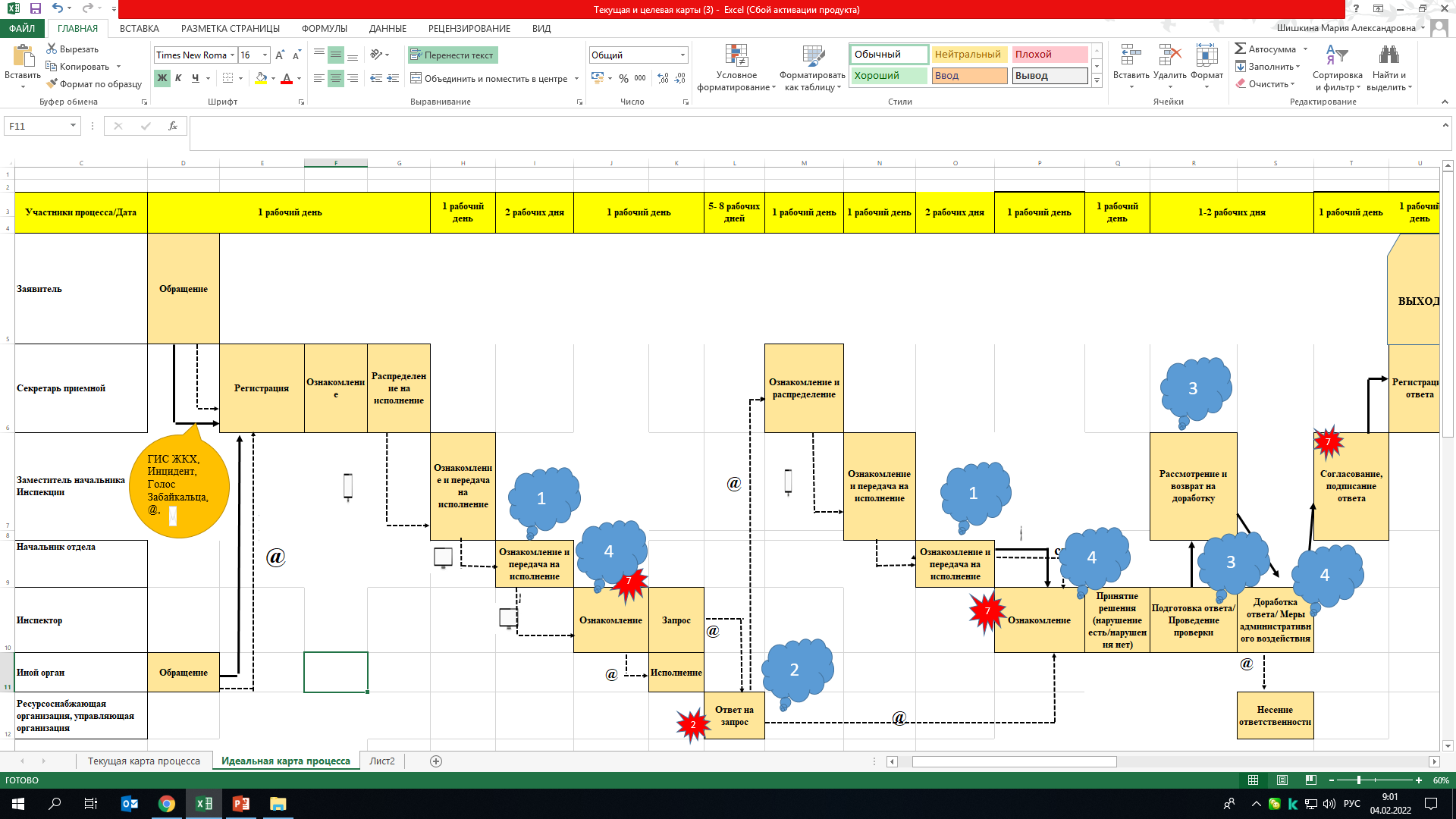 ВПП= 17-23 дней
Вклад в цель проекта
Идеальная карта процесса «Оптимизация работы по рассмотрению обращения заявителей»
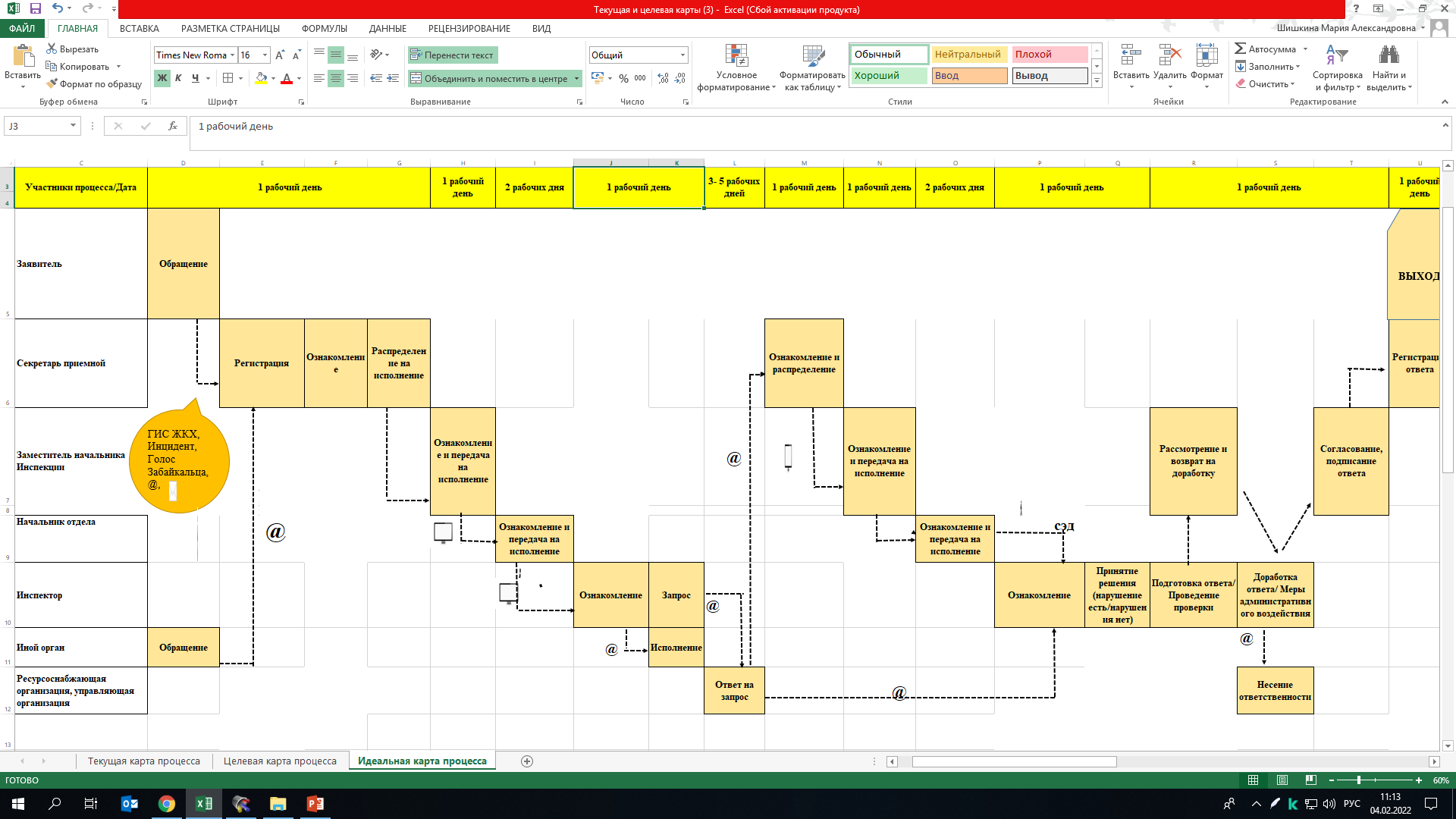 ВПП= 15-17 дней
План мероприятий по реализации проекта
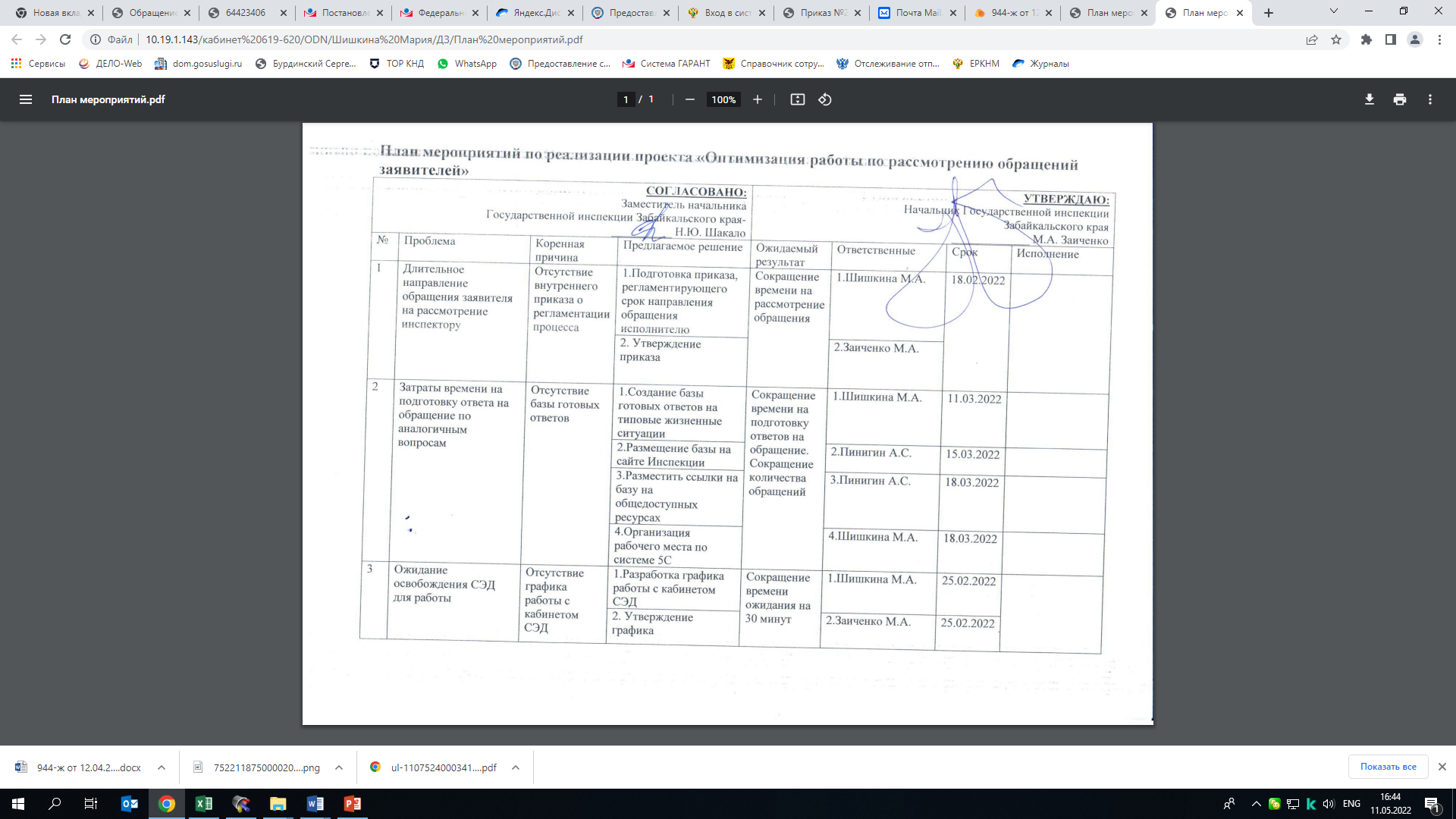 Мероприятия по реализации проекта
РЕШЕНИЕ:
Поручение заместителя начальника Инспекции Шакало Н.Ю. №ПРИ/20 от 18.02.2022  «О назначении исполнителя для своевременного рассмотрения обращения, в срок не более двух рабочих дней
ПРОБЛЕМА:
Длительное направления обращения на рассмотрение инспектору
Мероприятия по реализации проекта
Было
Стало
Назначение исполнителя в течении 2 рабочих дней с момента получения обращения
Назначение исполнителя более 5 рабочих дней с момента получения обращения
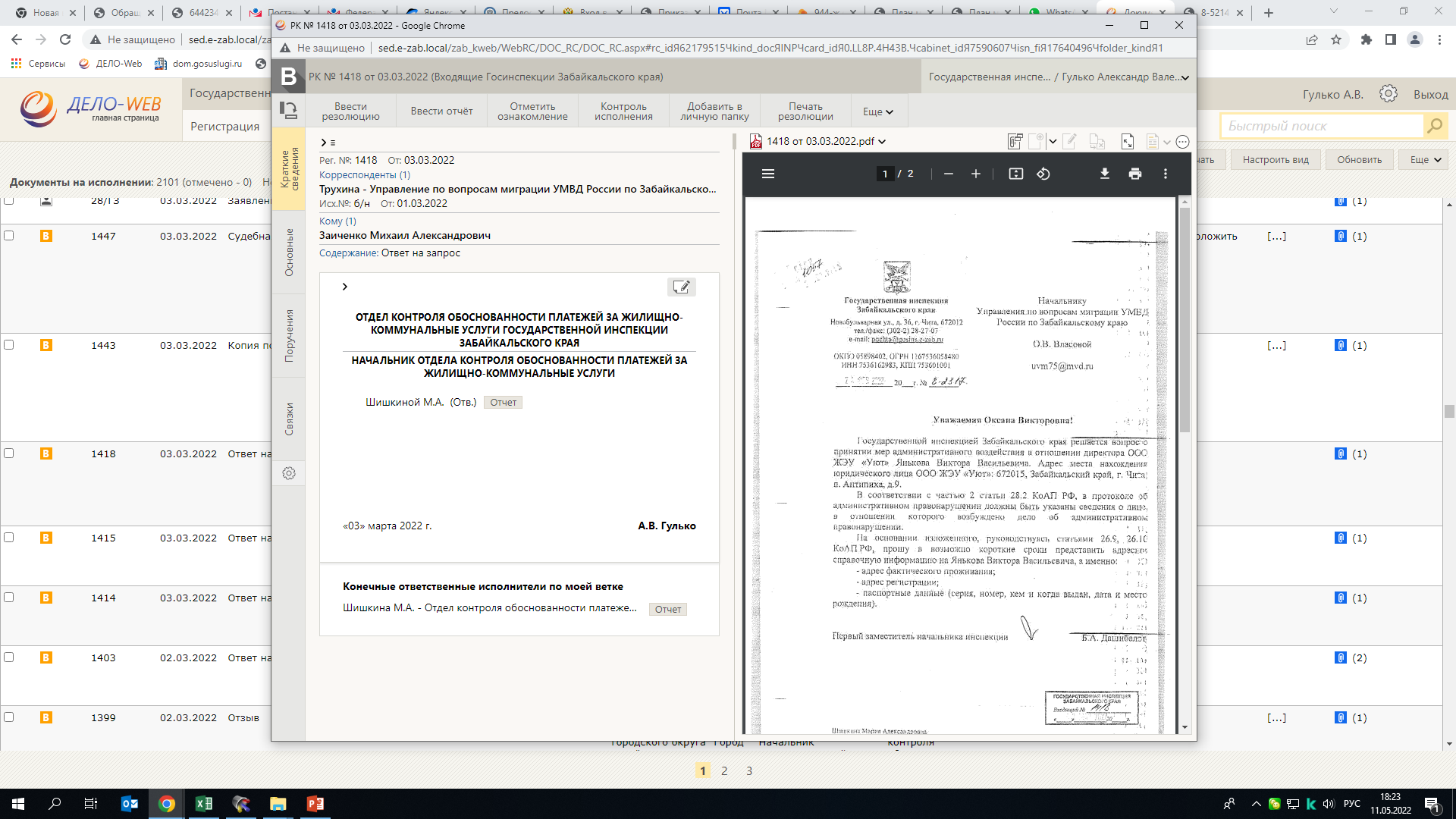 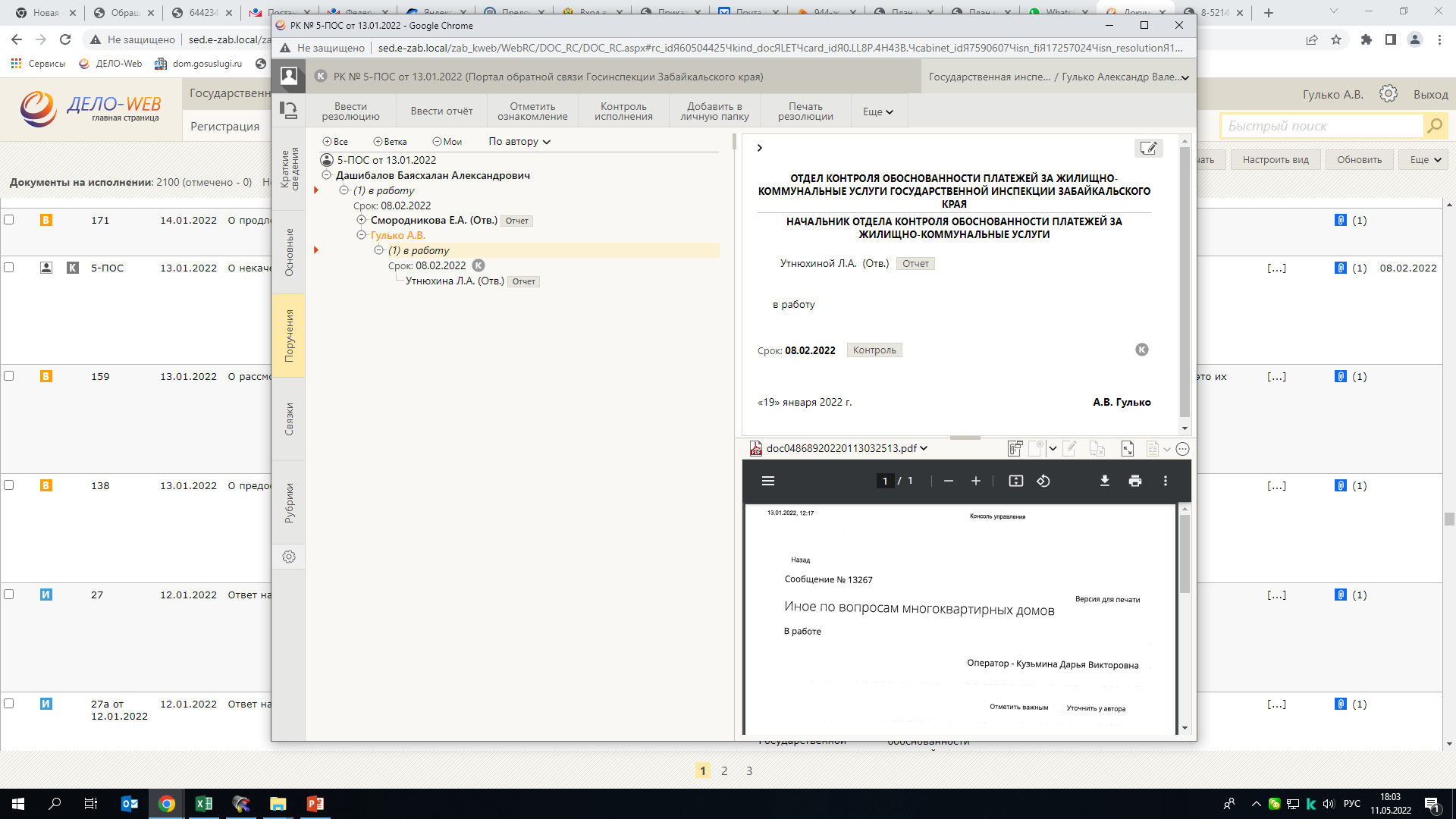 Мероприятия по реализации проекта
ПРОБЛЕМА: затраты времени на подготовку ответа на обращение по аналогичным вопросам
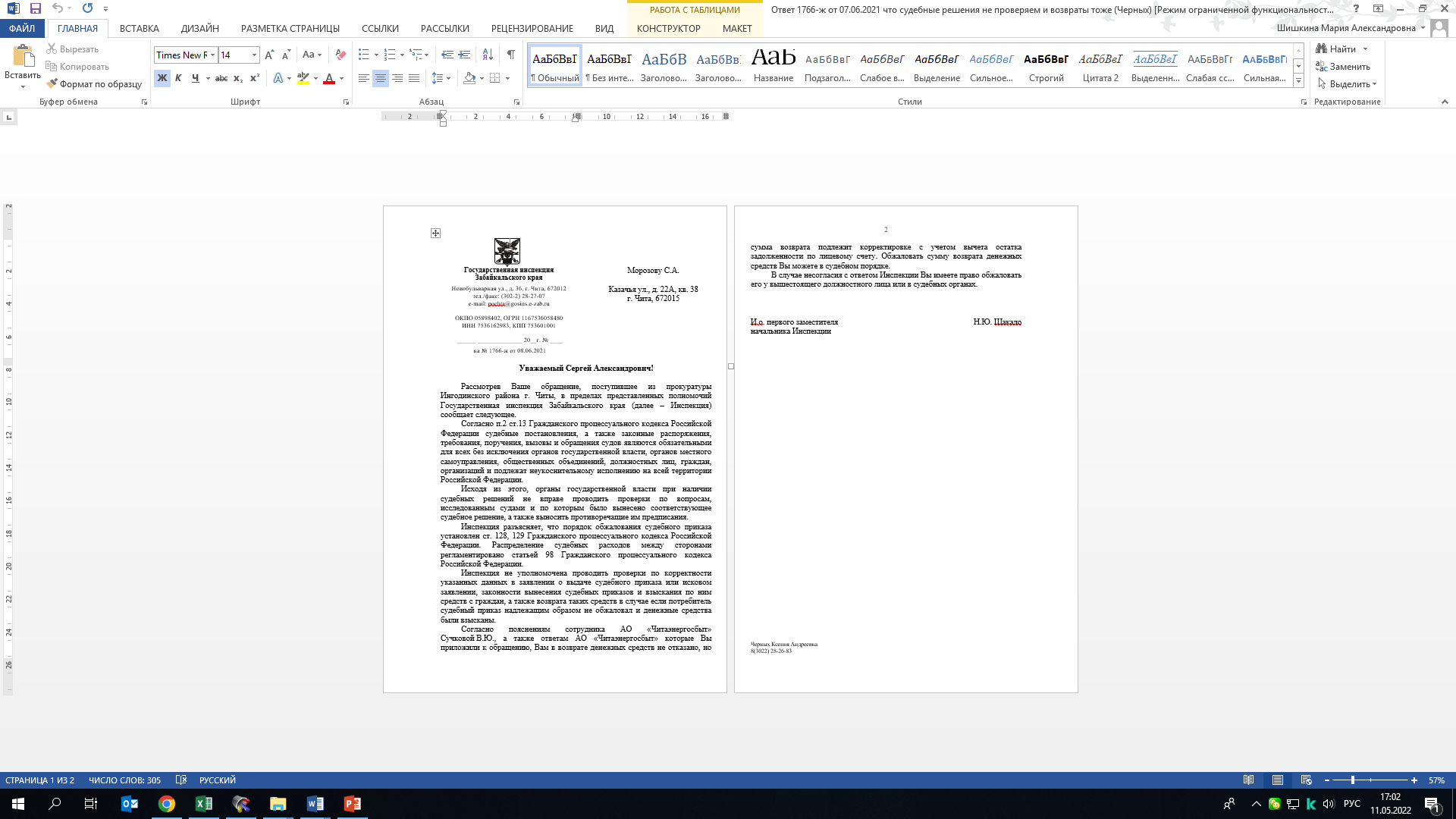 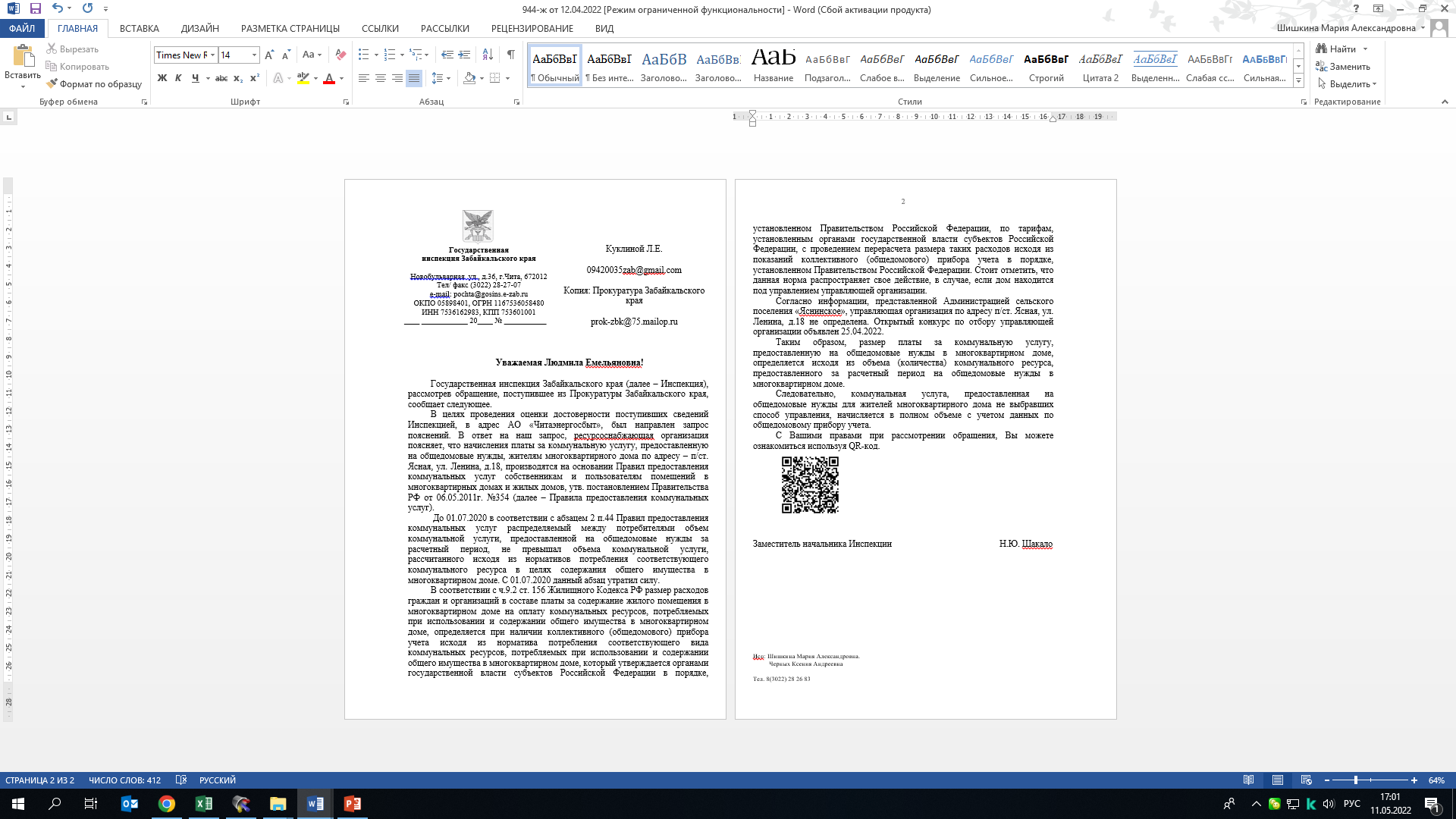 Использование QR-кода при подготовке ответа на обращение
Стало
Было
1С – СортировкаРабочее место специалиста (М.А. Шишкина)
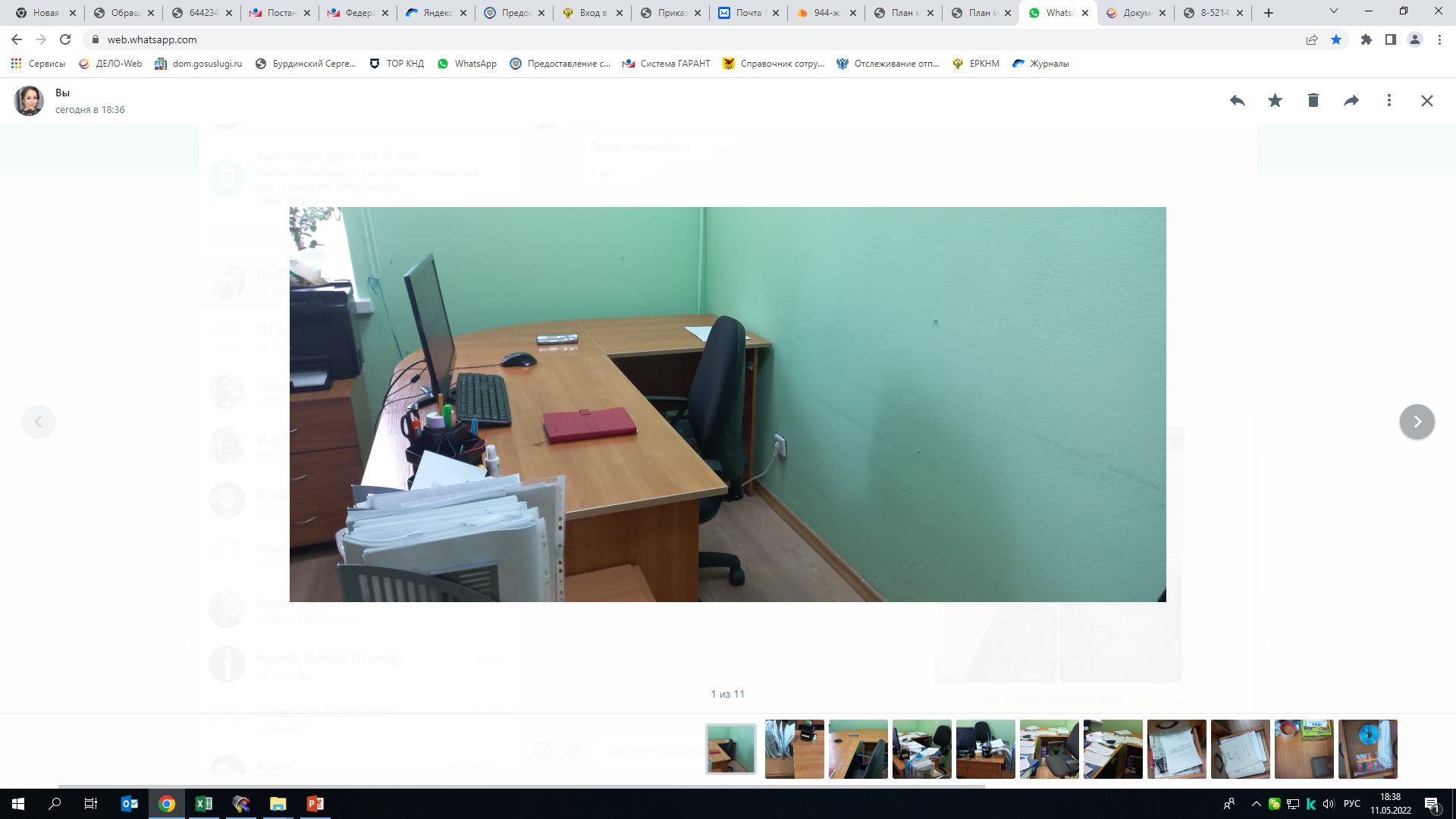 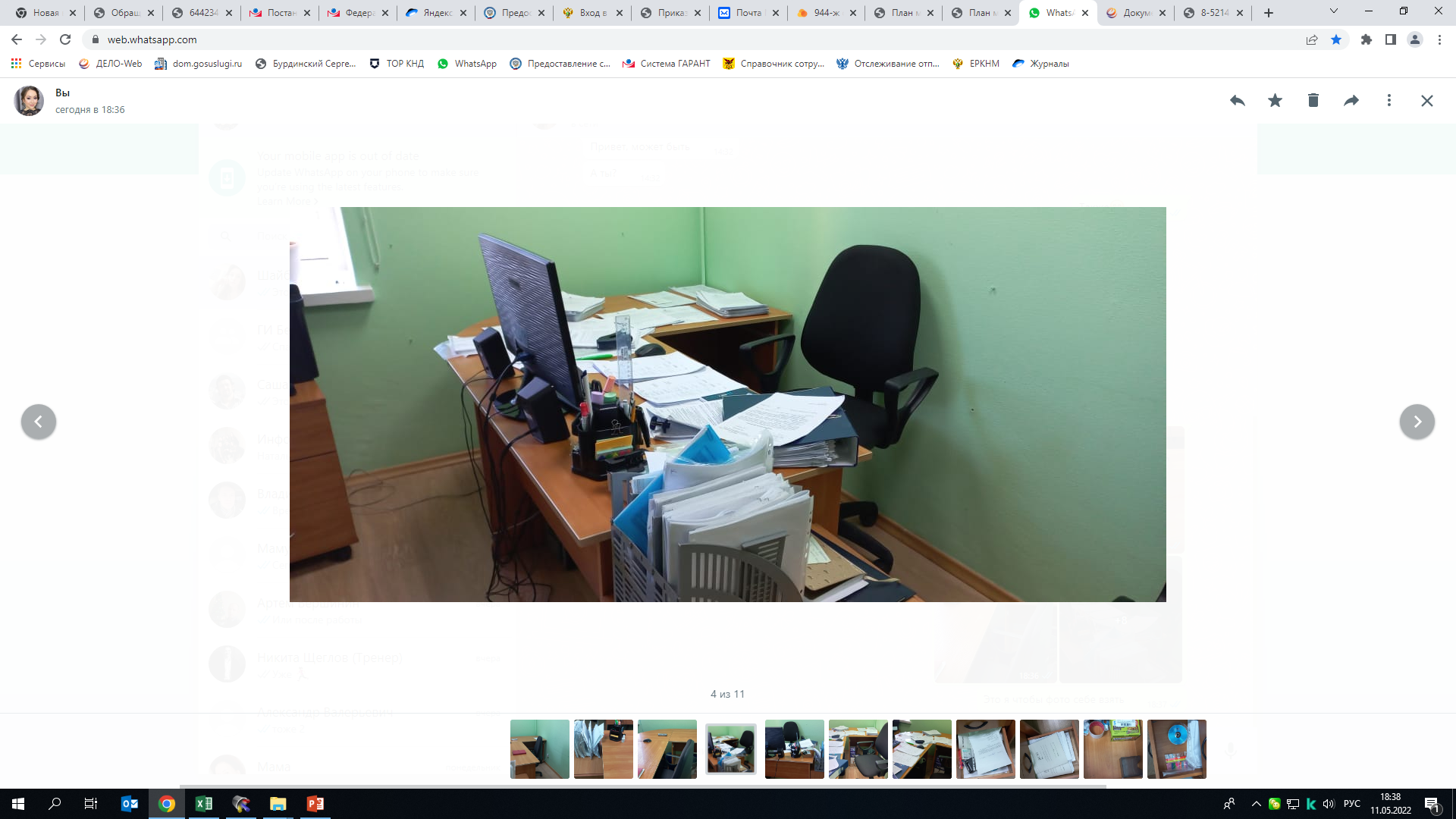 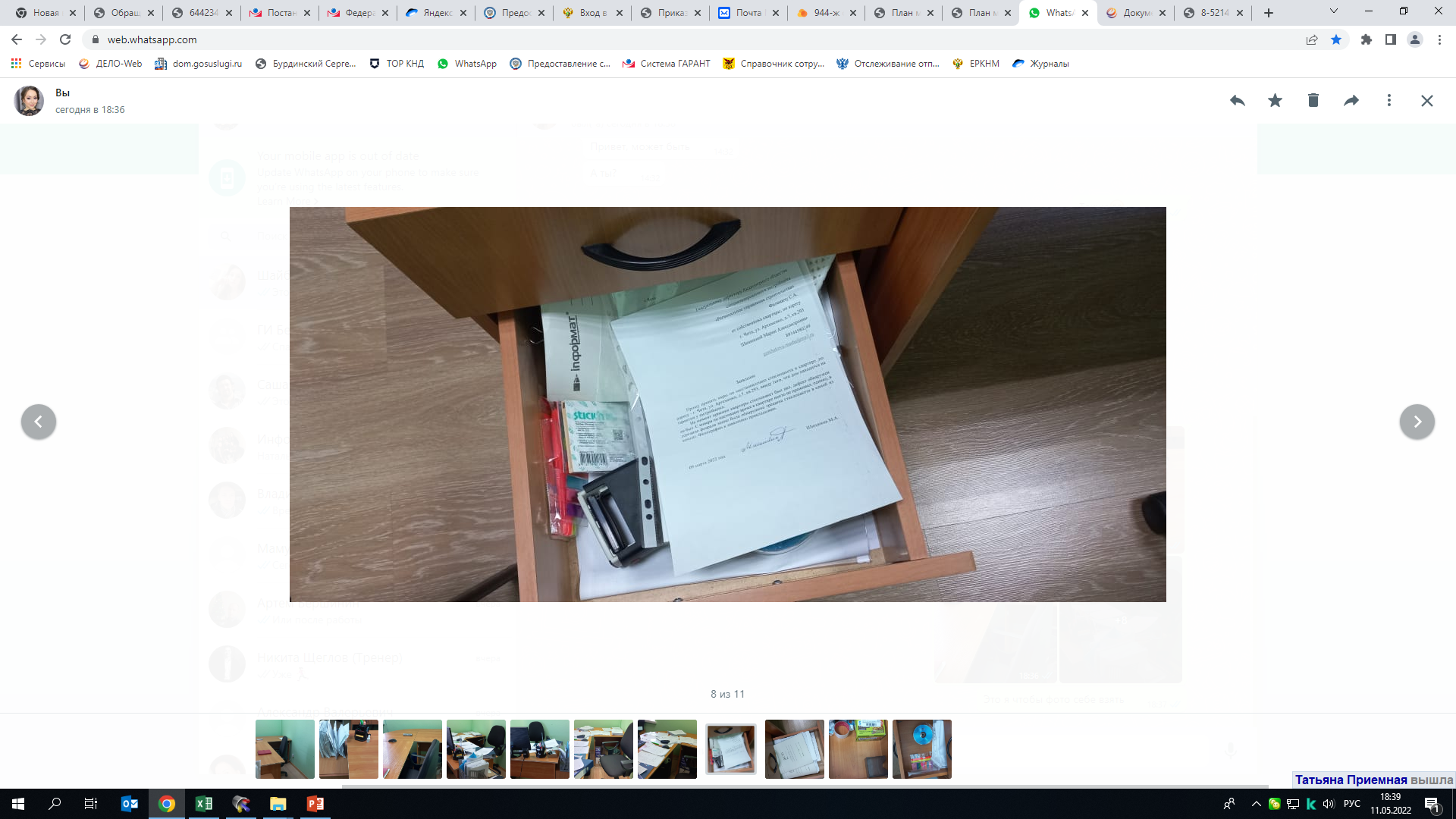 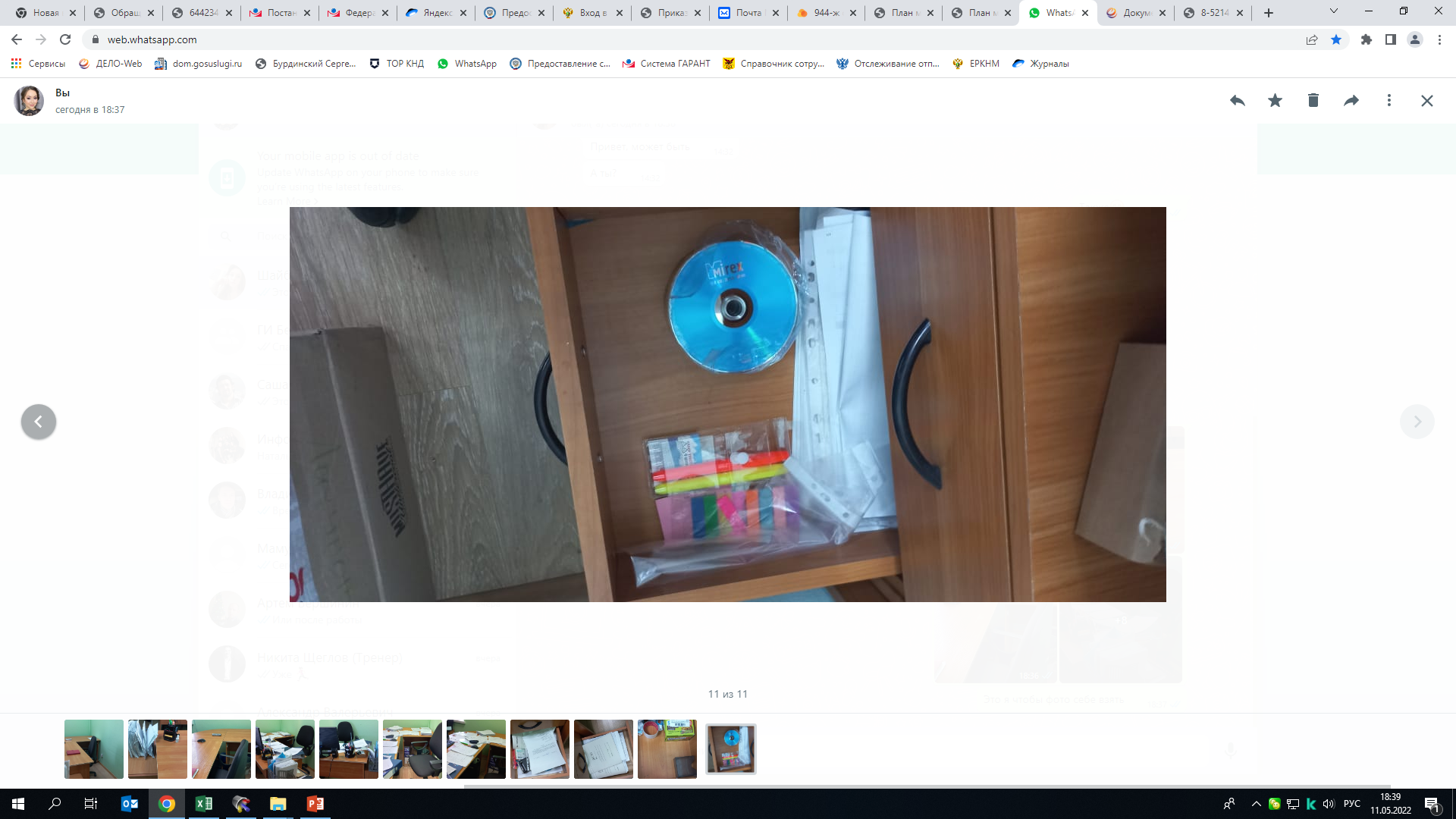 1С – СортировкаСортировка и рациональное расположение в виртуальном пространстве рабочего компьютера  (М.А. Шишкина)
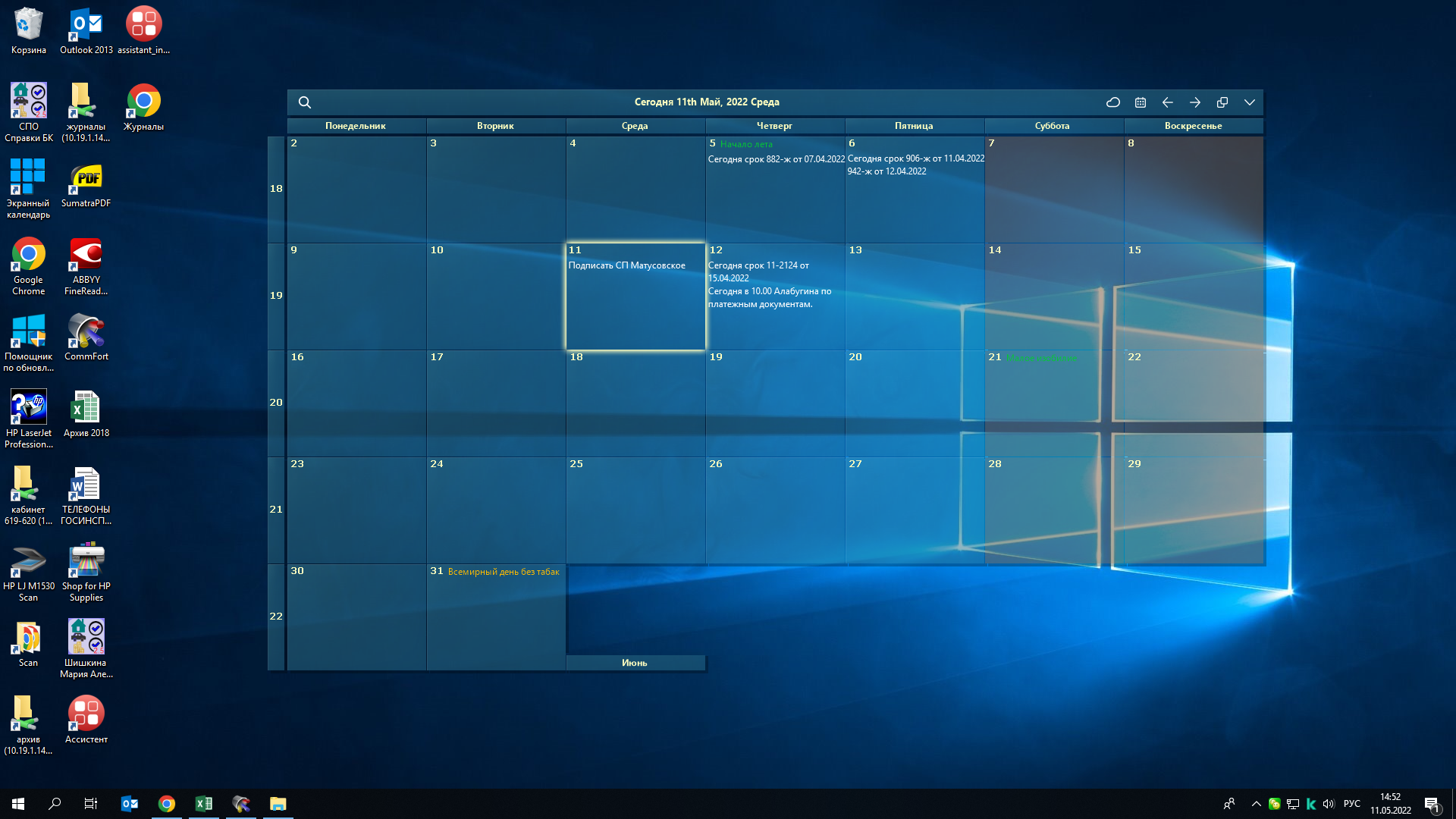 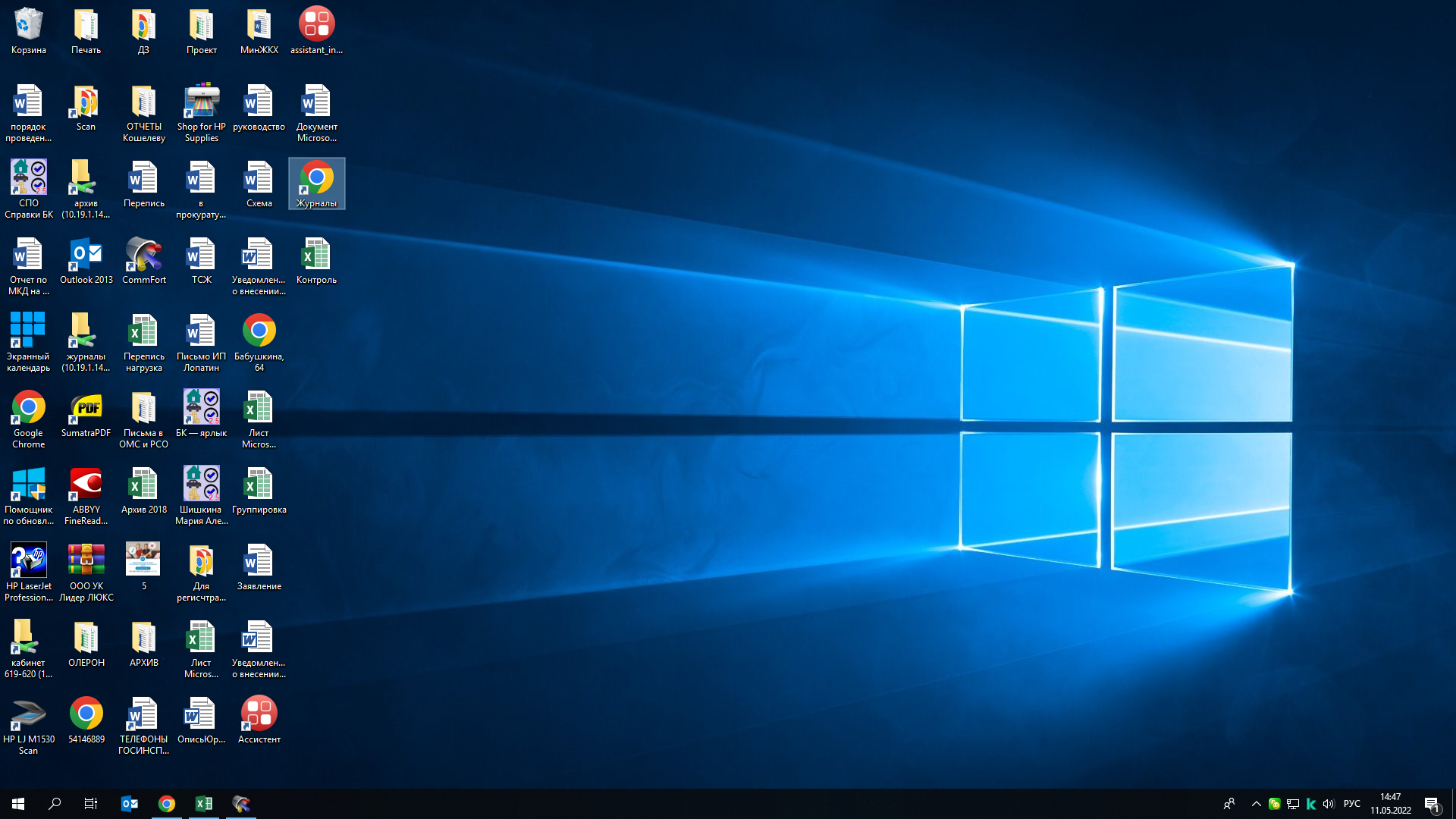 Мероприятия по реализации проекта
ПРОБЛЕМА: ожидание освобождения СЭД для работы
РЕШЕНИЕ:
Перераспределение личных кабинетов СЭД сотрудников отдела контроля обоснованности платежей за ЖКУ Государственной инспекции Забайкальского края с учетом их рассадки
Выполнение целевых показателей: